স্বাগতম
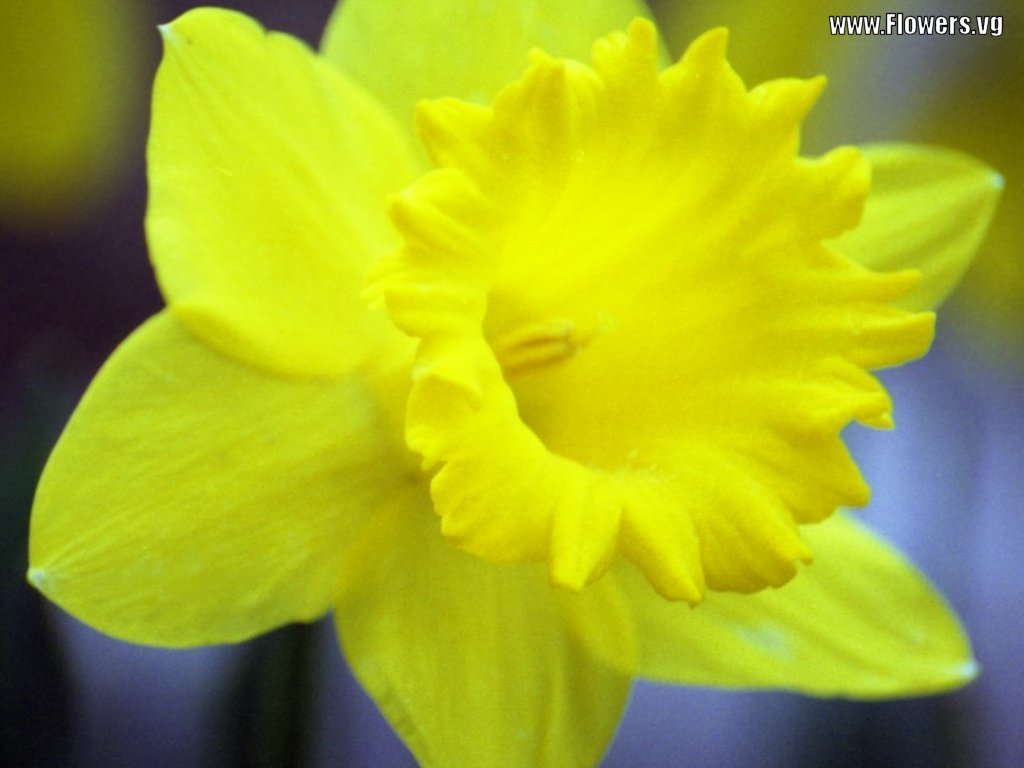 শিক্ষক পরিচিতিঃ
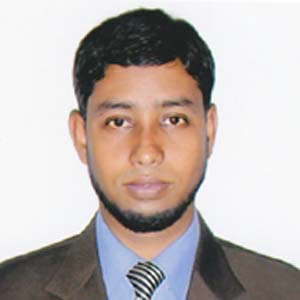 মুহাম্মাদ আঃ মোমিন মন্ডল
এম. এস. এস, বি পি এড
                                
সহকারী শিক্ষক ( শারীরিক শিক্ষা ) 
থুপসারা সেলিমীয়া দাখিল মাদ্রাসা,
কালাই, জয়পুরহাট ।
পাঠ পরিচিতি
শ্রেণিঃ     ৯ম
বিষয়ঃ    শারীরিক শিক্ষা, স্বাস্থ্যবিজ্ঞান ও খেলাধুলা
অধ্যায়ঃ   ৮ম
পাঠঃ       ১ ম
সময়ঃ     ৪৫ মিনিট
তারিখঃ  ০২/০৫/২০১৮
এসো আমরা কিছু ছবি দেখি ।
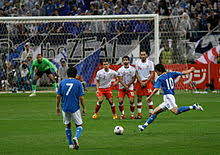 ফুটবল খেলা
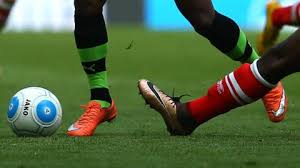 ফুটবল খেলা
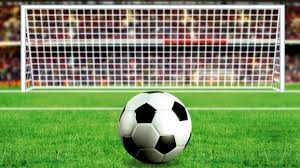 ফুটবল খেলা
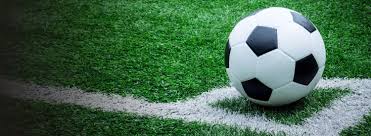 ফুটবল
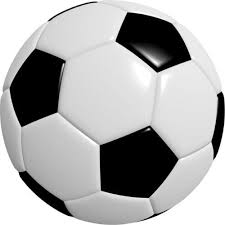 ফুটবল
আজকের পাঠঃ
ফুটবল
শিক্ষন ফলঃ
এই পাঠ শেষে শিক্ষার্থীরা ……….
ফুটবল খেলার উৎপত্তি  সম্পর্কে বলতে পারবে ।
FIFA- সম্পর্কে বলতে পারবে ।
ফুটবল খেলার  বিভিন্ন আইন -কানুন সম্পর্কে বলতে পারবে ।
পাঠ উপস্থাপনঃ
ফুটবল খেলা অতি প্রাচীন । কালের বিবর্তনে এ খেলা বর্তমানে আধুনিক খেলায়  পরিণত হয়েছে । আধুনিক ফুটবল খেলার উৎপত্তি ইংল্যান্ডে । এই খেলার আইন-কানুন প্রণয়ন হয় ইংল্যান্ডেই । ফুটবল খেলার আন্তর্জাতিক  নিয়ন্ত্রণ সংস্থার নাম –FIFA ( ফেডারেশন ইন্টারন্যাশনাল দ্যা ফুটবল অ্যাসোসিয়েশন ) । ১৯০৪ সালের ২১ মে প্যারিসে এই সংগঠনটি আত্মপ্রকাশ করে ।
ফুটবল বর্তমানে বিশ্বে সর্বজনীন খেলা । এ খেলার আইন- কানুন ১৭ টি । নিম্নে বিশেষ বিশেষ আইন- কানুন বর্ণনা করা হলো---
০১/ মাঠঃ ফুটবল খেলার আইনের প্রথমটি হলো মাঠ । মাঠের  দৈর্ঘ্য সর্বোচ্চ ১৩০ গজ, সর্বনিম্ন ১০০ গজ । প্রস্থ সর্বোচ্চ ১০০ গজ , সর্বনিম্ন ৫০ গজ ।
আন্তর্তজাতিক পর্যায়ে মাঠের মাপ হবে তিনটি যথা  –

ক-- দৈর্ঘ্য- ১২০ গজ,   প্রস্থ-৮০ গজ
খ-- দৈর্ঘ্য- ১১৫ গজ,   প্রস্থ-৭৫ গজ
গ-- দৈর্ঘ্য- ১১০ গজ,   প্রস্থ-৭০ গজ
০২/ খেলার বলঃ
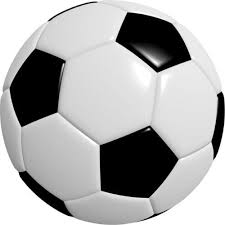 বল হবে গলাকার। চামড়া বা ঐ জাতীয় বস্তু দ্বারা তৈরি হবে । হাওয়া দ্বারা পরিপূর্ণ থাকবে ।
০৩/ খেলোয়াড়ের সংখ্যঃ
একটি দল ১৮ জন খেলোয়াড়ের সমন্বয়ে গঠেত হবে । ১১ জন মাঠে খেলবে বাকি ০৭ জন অতিরিক্ত খেলোয়াড় হিসেবে মাঠের বাইরে থাকবে ।
০৪/ খেলোয়াড়ের সরঞ্জামঃ শার্ট বা জার্সি, হাফ প্যান্ট ,মোজা, শিনগার্ট ও বুট ।
০৫/  রেফারিঃ  খেলা পরিচালনার জন্যে একজন রেফারি থাকবে ।
০৬/  ডেপুটি রেফারিঃ ০২ জন ডেপুটি রেফারি থাকবে । এছাড়া মাঠের বাইরে  ১ জন চতুর্থ রেফারি থাকবেন ।
০৭/ খেলার সময়ঃ আন্তর্জাতিক ও জাতীয় পর্যায়ে খেলার সময় প্রতি অর্ধে ৪৫ মিনিট ,মাঝে বিরতি ১৫ মিনিট ।
০৮/ খেলা আরম্ভঃ ফুটবল খেলা কিক অফের মাধ্যমে শুরু হয় ।
০৯/ বল খেলার মধ্যে ও বাইরেঃ বল গড়িয়ে বা শূন্য দিয়ে সম্পূর্ণভাবে গোল লাইন  বা টাচলাইন যখন অতিক্রম করে তখন সে বলকে খেলার  বাইরে ধরা হয় । বল দাগের উপর থাকলে খেলার মধ্যে গণ্য হবে ।
১০/ গোল হওয়াঃ
১১/ অফ সাইডঃ
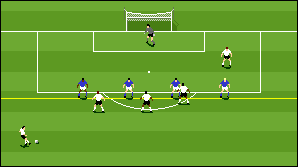 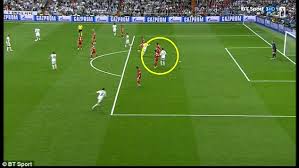 অফ সাইড
১২/ ফাউল ও অসদ আচারণঃ ফাউল বা অসদ আচারণ হলে দুই ধরনের কিক দেওয়া হয় ।
ক > ডাইরেক্ট ফ্রি কিক, খ > ইনডাইরেক্ট ফ্রি কিক ।

  নিচের ১০ টি অপরাধের জন্য প্রত্যক্ষ বা ডাইরেক্ট ফ্রি কিক দেওয়া হয় ---
বিপক্ষ খেলোয়াড়কে লাথি মারা বা লাথি মারার চেষ্টা করা ।
 বিপক্ষ খেলোয়াড়কে ল্যাং মারা ।
 বিপক্ষ খেলোয়াড়ের উপর লাফানো ।
 বিপক্ষ খেলোয়াড়কে আক্রমন করা ।
 বিপক্ষ খেলোয়াড়কে আঘাত করা বা আঘাত করার চেষ্টা করা ।
 বিপক্ষ খেলোয়াড়কে ধাক্কা মারা।
 বল খেলার পূর্বে বিপক্ষের খেলোয়াড়ের সাথে সংঘর্ষ করা ।
 বিপক্ষ খেলোয়াড়কে ধরে রাখা ।
বিপক্ষ খেলোয়াড়কে থুতু মারা ।
 বল হাত দিয়ে ইচ্ছাকৃতভাবে ধরা, বহন করা, আঘাত করা বা সামনে চালিত করা।গোল কিপারের জন্য এই নিয়ম পেনাল্টি এরিয়ার ভিতর প্রযোজ্য নয় ।
১৩/ ফ্রি কিকঃ যে কিকে সরাসরি গোল হয় তাকে প্রত্যক্ষ ফ্রি কিক বলে। যে কিকে সরাসরি গোল হয়  না তাকে পরোক্ষ ফ্রি কিক বলে।
১৪/ পেনাল্টি কিকঃ
১৫/ থ্রোয়িং
১৬/ গোল কিকঃ
১৭/ কর্নার কিকঃ
একক কাজঃ
FIFA  - কি এবং কত সালে আত্মপ্রকাশ করে ?
মূল্যায়নঃ
ফুটবল খেলার আইন –কানুন কয়টি ?


ক)  ১৫  টি                                                              খ)  ১৬ টি


গ)   ১০  টি                                                               ঘ)  ১৭ টি
উত্তরঃ    
    ঘ) ১৭ টি
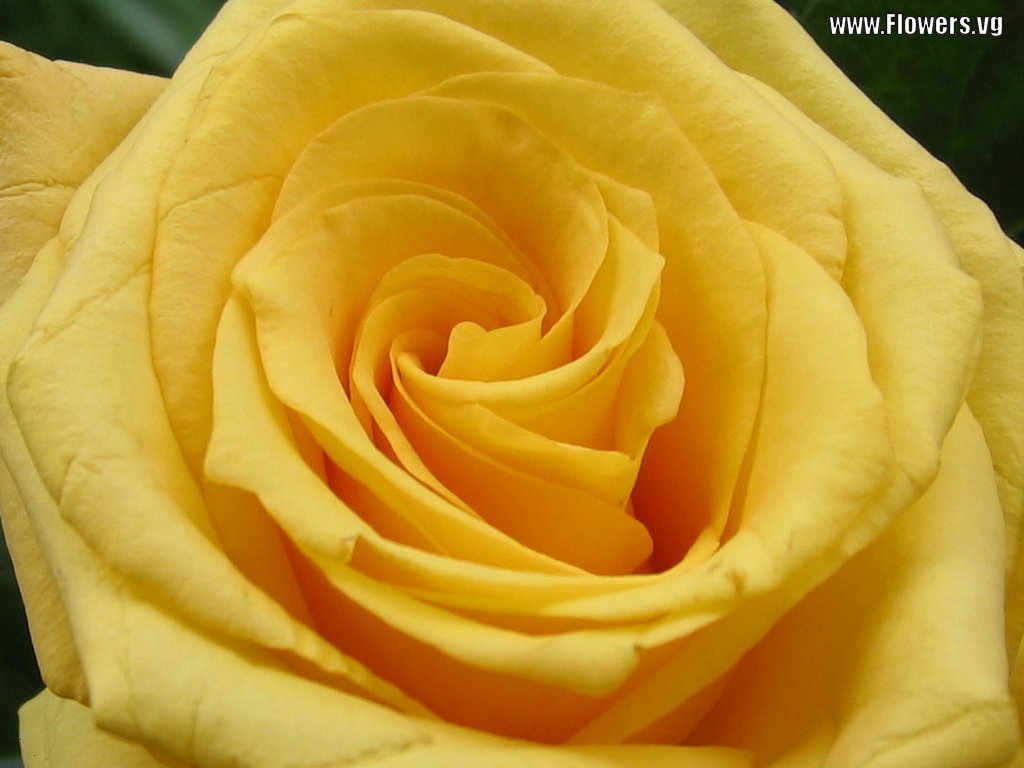 ধন্যবাদ